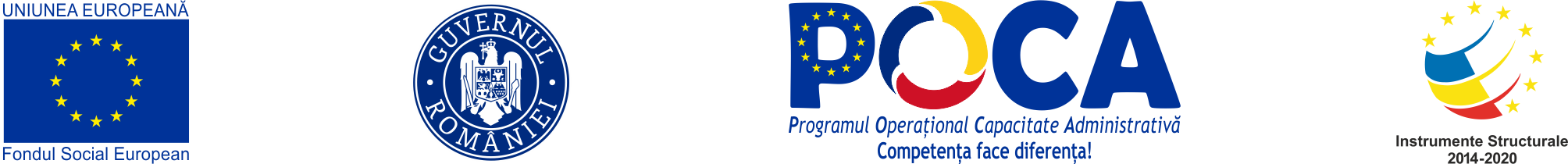 “Sisteme, standarde și procese eficientizate și optimizate în cadrul Primăriei Municipiului Codlea” cod SIPOCA 485  și cod MySMIS 119450
Conferința de închidere Proiect, 
Codlea, 2019
Competența face diferența!
Proiect selectat în cadrul Programului Operațional Capacitate Administrativă cofinanțat de Uniunea Europeană, din Fondul Social European
Conținutul  acestui material nu reprezintă în mod obligatoriu poziția oficială a Uniunii Europene sau a Guvernului României
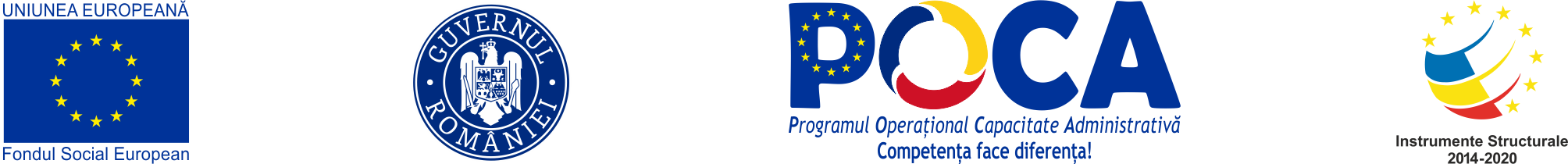 1.  Municipiul Codlea, în calitate de beneficiar al finanțării nerambursabile din Fondul Social European a semnat Contractul de finanțare nr. 193/17.07.2018 pentru implementarea Proiectului “Sisteme, standarde și procese eficientizate și optimizate în cadrul Primăriei Municipiului Codlea” cod SIPOCA  485 și cod MySMIS 119450, cu Autoritatea de Management pentru Programul Operational Capacitatea Administrativă.
Conferința de închidere Proiect, 
Codlea, 2019
Competența face diferența!
Proiect selectat în cadrul Programului Operațional Capacitate Administrativă cofinanțat de Uniunea Europeană, din Fondul Social European
Conținutul  acestui material nu reprezintă în mod obligatoriu poziția oficială a Uniunii Europene sau a Guvernului României
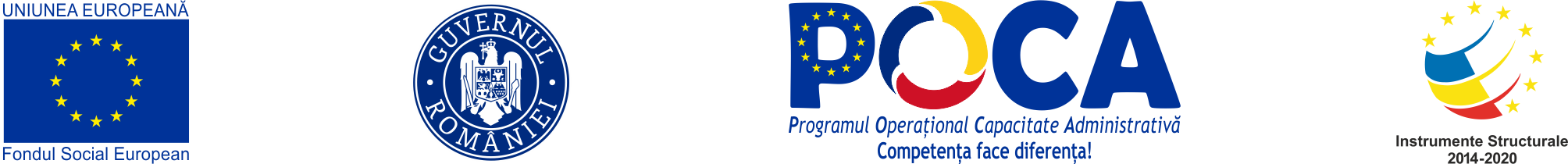 2. Valoarea totală a proiectului este de 387,857.00 lei, din care: 380,099.86 lei cheltuieli totale nerambursabile ( 98%) și 7,757.14 lei cofinanțarea eligibilă a beneficiarului ( 2%). 	3. Perioada de implementare a proiectului 17.07.2018 – 16.11.2019, respectiv 16 luni.
Conferința de închidere Proiect, 
Codlea 2019
Competența face diferența!
Proiect selectat în cadrul Programului Operațional Capacitate Administrativă cofinanțat de Uniunea Europeană, din Fondul Social European
Conținutul  acestui material nu reprezintă în mod obligatoriu poziția oficială a Uniunii Europene sau a Guvernului României
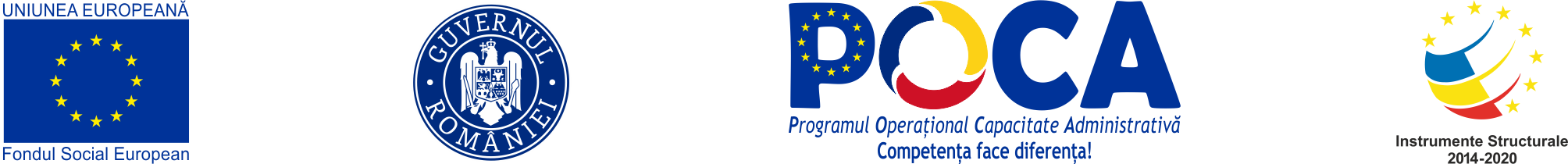 4. Grupul țintă eligibil din cadrul prezentului proiect este de  55 persoane și este format din:- 33 persoane/personal din unitatea administrativ teritorială la nivel local al Municipiului Codlea care sunt cu funcții de conducere și execuţie;- 22 aleşi locali din unitatea administrativ teritoriala la nivel local al Municipiului Codlea, din care: 2 demnitari (1 primar, 1 viceprimar), 1 secretar, 19 consilieri.
Conferința de închidere Proiect,
Codlea 2019, 
Competența face diferența!
Proiect selectat în cadrul Programului Operațional Capacitate Administrativă cofinanțat de Uniunea Europeană, din Fondul Social European
Conținutul  acestui material nu reprezintă în mod obligatoriu poziția oficială a Uniunii Europene sau a Guvernului României
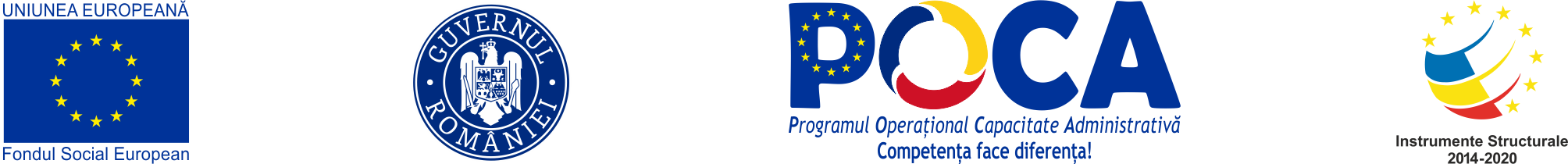 5. JUSTIFICAREA IMPLEMENTĂRII PROIECTULUI	Proiectul satisface nevoile curente ale aparatului de specialitate al Primarului Municipiului Codlea în ceea ce privește implementarea măsurilor obligatorii în conformitate cu Strategia pentru consolidarea administației publice 2014-2020 și cu Planul de acțiuni pentru implementarea etapizată a managementului calității în autorități și instituții publice 2016-2020.
Conferința de închidere Proiect,
Codlea 2019, 
Competența face diferența
Proiect selectat în cadrul Programului Operațional Capacitate Administrativă cofinanțat de Uniunea Europeană, din Fondul Social European
Conținutul  acestui material nu reprezintă în mod obligatoriu poziția oficială a Uniunii Europene sau a Guvernului României
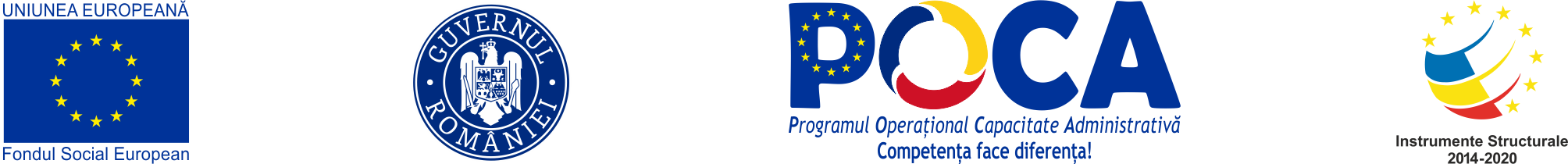 6. Obiectivul general al proiectului: Introducerea și implementarea unitară a instrumentului specific ISO 9001:2015, în vederea dezvoltării unui sistem optim, unitar și performant de management al calității și al performanței, în cadrul administrației publice locale a Municipiului Codlea.
Conferința de închidere Proiect,
Codlea 2019, 
Competența face diferența!
Proiect selectat în cadrul Programului Operațional Capacitate Administrativă cofinanțat de Uniunea Europeană, din Fondul Social European
Conținutul  acestui material nu reprezintă în mod obligatoriu poziția oficială a Uniunii Europene sau a Guvernului României
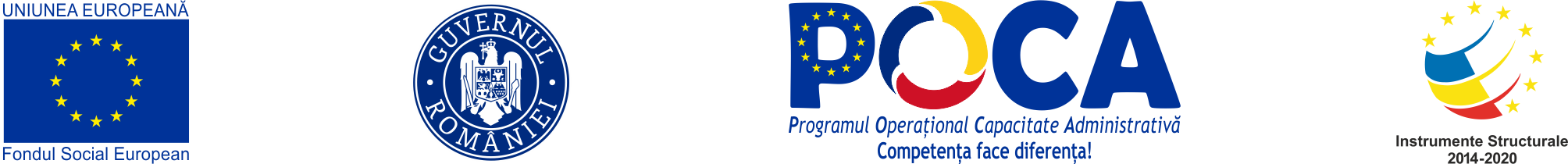 7. Obiectivele specifice ale proiectului	7.1. Susținerea dezvoltării și elaborării angajamentului de management privind înființarea și punerea în aplicare a sistemului de management al calității (SMC), prin derularea unui program de conștientizare privind SMC la nivelul angajaților instituției și prin elaborarea politicii de calitate.Pentru realizarea Obs.1) s-a avut în vedere activitatea A3. .
Conferința de închidere Proiect,
Codlea 2019, 
Competența face diferența!
Proiect selectat în cadrul Programului Operațional Capacitate Administrativă cofinanțat de Uniunea Europeană, din Fondul Social European
Conținutul  acestui material nu reprezintă în mod obligatoriu poziția oficială a Uniunii Europene sau a Guvernului României
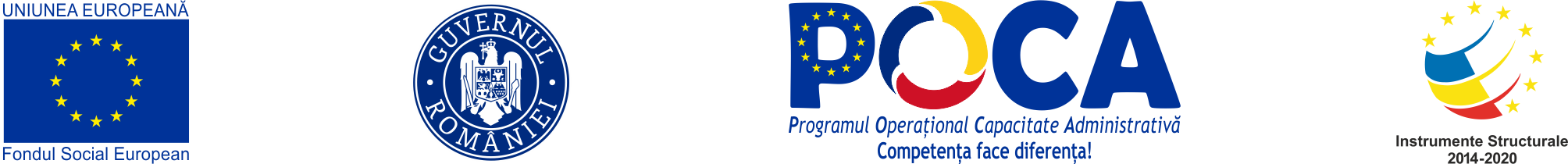 7.2. Susținerea stabilirii domeniului de aplicare al SMC și pregătirea resurselor necesare implementării acestuia, prin elaborarea analizei privind indentificarea zonelor și proceselor de aplicare al SMC la nivel organizațional, a documentului “Domeniu de aplicare pentru implementarea SMC” și a planificării resurselor de timp necesare implicării personalului.Pentru realizarea Obs.2) s-a avut în vedere activitatea A4.
Conferinta de închidere Proiect,
Codlea 2019, 
Competența face diferența!
Proiect selectat în cadrul Programului Operațional Capacitate Administrativă cofinanțat de Uniunea Europeană, din Fondul Social European
Conținutul  acestui material nu reprezintă în mod obligatoriu poziția oficială a Uniunii Europene sau a Guvernului României
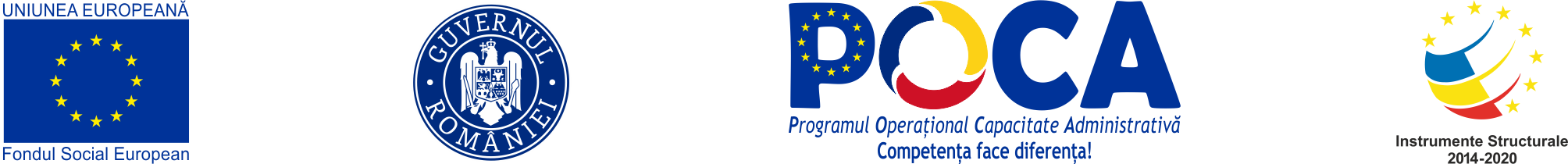 7.3. Cultivarea și dezvoltarea cunoștințelor, competențelor și abilităților personalului din U.A.T. Codlea,  prin participarea la programe de instruire în domeniul ISO 9001:2015 și la programe de formare în managementul calității, inclusiv prin abordarea temelor de dezvoltare durabilă, egalitate de şanse, nediscriminare şi egalitate de gen.Pentru realizarea Obs.3) s-a avut în vedere activitatea A5.
Conferința de închidere Proiect,
Codlea 2019, 
Competența face diferența!
Proiect selectat în cadrul Programului Operațional Capacitate Administrativă cofinanțat de Uniunea Europeană, din Fondul Social European
Conținutul  acestui material nu reprezintă în mod obligatoriu poziția oficială a Uniunii Europene sau a Guvernului României
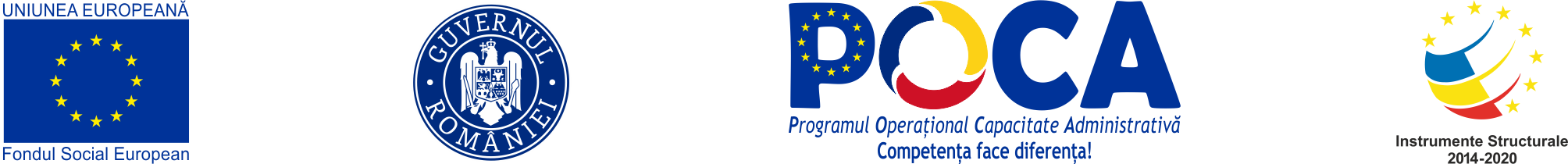 7.4. Susținerea planificării și implementării unei cartografieri a riscurilor și vulnerabilităților, procedurilor și activităților instituției, prin elaborarea Diagramei de flux și a listei privind riscurile și vulnerabilitățile.Pentru realizarea Obs.4) s-a avut în vedere activitatea A6.
Conferința de închidere Proiect,
Codlea 2019, 
Competența face diferența!
Proiect selectat în cadrul Programului Operațional Capacitate Administrativă cofinanțat de Uniunea Europeană, din Fondul Social European
Conținutul  acestui material nu reprezintă în mod obligatoriu poziția oficială a Uniunii Europene sau a Guvernului României
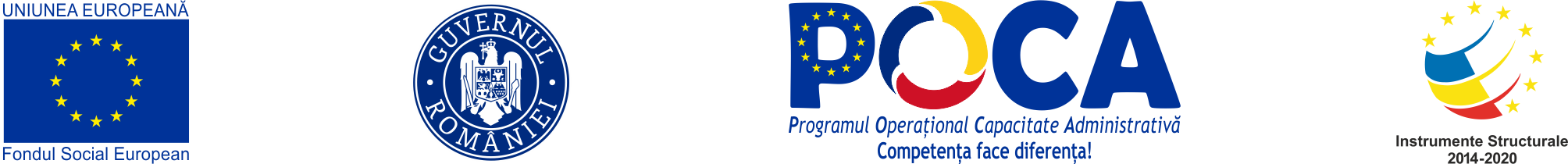 7.5. Susținerea dezvoltării și a conformării Sistemului de management al calității cu cerințele Standardului ISO 9001:2015 și a documentației SMC, prin dezvoltarea planului de implementare, elaborarea Manualului calității, elaborarea procedurilor de sistem și elaborarea instrucțiunilor de lucru.Pentru realizarea Obs.5) s-a avut în vedere activitatea A7.
Conferinta de închidere Proiect
,
Codlea 2019, 
Competența face diferența!
Proiect selectat în cadrul Programului Operațional Capacitate Administrativă cofinanțat de Uniunea Europeană, din Fondul Social European
Conținutul  acestui material nu reprezintă în mod obligatoriu poziția oficială a Uniunii Europene sau a Guvernului României
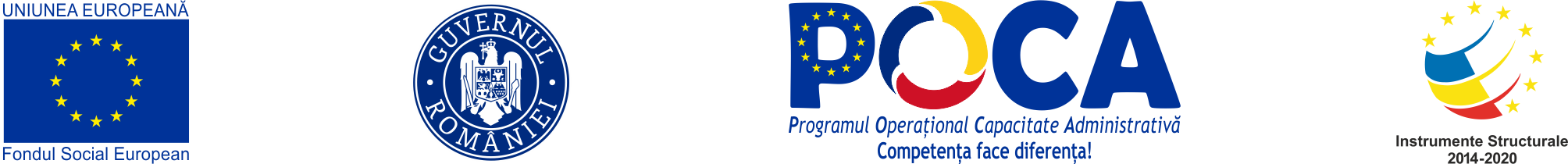 7.6. Susținerea dezvoltării procedurilor privind controlul documentelor implementate și monitorizarea SMC, prin elaborarea unui sistem de control al documentelor și realizarea de analize periodice a SMC, în vederea îmbunătățirii permanente a acțiunilor intreprinse precum și realizarea de auditări interne.Pentru realizarea Obs.6) s-a avut în vedere activitatea A8.
Conferinta închidere Proiect,
Codlea 2019, 
Competența face diferența!
Proiect selectat în cadrul Programului Operațional Capacitate Administrativă cofinanțat de Uniunea Europeană, din Fondul Social European
Conținutul  acestui material nu reprezintă în mod obligatoriu poziția oficială a Uniunii Europene sau a Guvernului României
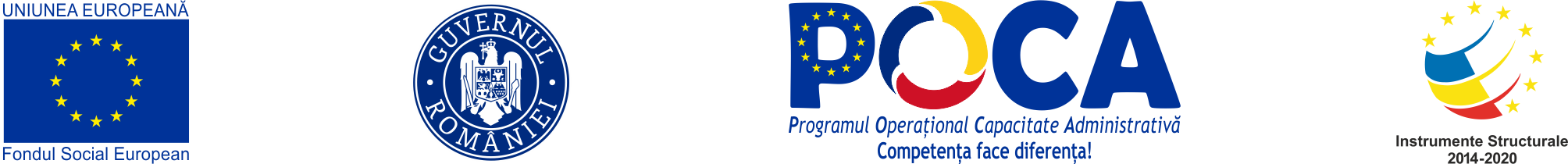 8. ACTIVITĂȚI PREVIZIONATE ȘI REZULTATE PROIECT  	Activitatea : A1. Managementul de proiect	Subactivități:	A1.1. Managementul de proiect             		Iulie 2018 -  Noiembrie 2019 	Activitate: A2. Informarea și publicitatea proiectului             A2.1. Informarea și publicitatea proiectului		Iulie 2018 -  Noiembrie 2019
Conferinta de închidere Proiect,
Codlea 2019, 
Competența face diferența!
Proiect selectat în cadrul Programului Operațional Capacitate Administrativă cofinanțat de Uniunea Europeană, din Fondul Social European
Conținutul  acestui material nu reprezintă în mod obligatoriu poziția oficială a Uniunii Europene sau a Guvernului României
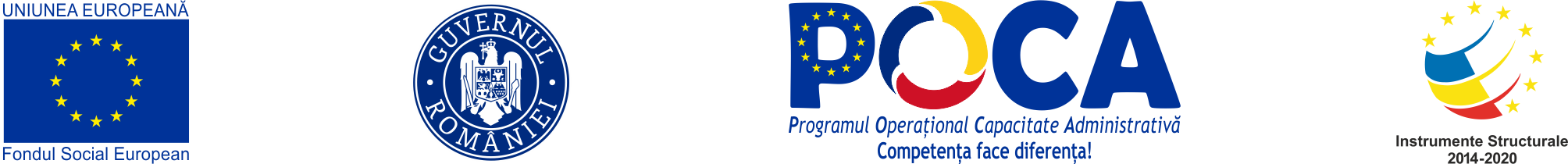 Activitate: A3. Elaborarea  angajamentului de management privind înființarea și punerea în aplicare a Sistemului de management al calității (SMC)Subactivități:	A3.1. Pregătirea și inițierea unui program de conștientizare privind SMC la nivelul angajaților institutiei. Iulie 2018 - August 2018	A3.2 Elaborarea politicii de calitateSeptembrie 2018 	Rezultat proiect 1: – 1 angajament de management privind înființarea și punerea în aplicare a Sistemului de managementul calității (SMC) -  1 politica de calitate
Conferinta de închidere Proiect,
Codlea 2019, 
Competența face diferența!
Proiect selectat în cadrul Programului Operațional Capacitate Administrativă cofinanțat de Uniunea Europeană, din Fondul Social European
Conținutul  acestui material nu reprezintă în mod obligatoriu poziția oficială a Uniunii Europene sau a Guvernului României
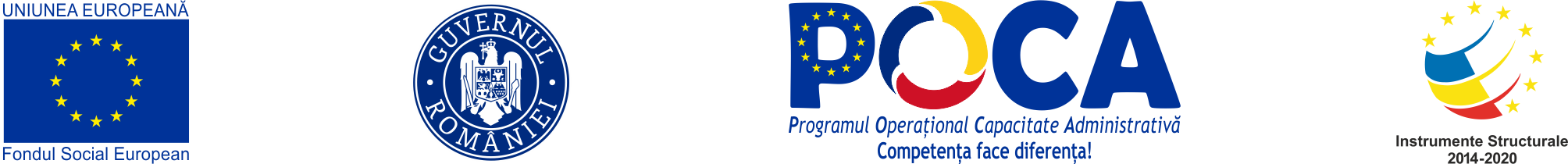 Activitate: A4. Stabilirea domeniului de aplicare al SMC și pregătirea resurselor necesare implementării acestuia.
Subactivități:
A4.1. Elaborarea analizei privind Identificarea zonelor (direcții /servicii/compartimente) și a proceselor de aplicare al SMC la nivel organizațional.
Octombrie 2018 
A4.2. Documentarea și elaborarea documentului "Domeniul de aplicare pentru implementarea SMC„.
Octombrie 2018
A4.3.  Elaborarea planificării resurselor de timp necesare implicării personalului, precum și documentarea listei cu personalul instituției pentru realizarea activităților de implementare a SMC.
Noiembrie 2018 -  Decembrie 2018

Rezultat proiect 2:
 – 1 analiza privind Identificarea zonelor (directii /servicii/ compartimente) și a proceselor de aplicare al SMC la nivel organizațional, 
- 1 document „Domeniul de aplicare pentru implementarea SMC", 
- 1 planificare de resurse umane și de timp necesară implementării SMC
Conferinta de închidere Proiect,
Codlea 2019, 
Competența face diferența!
Proiect selectat în cadrul Programului Operațional Capacitate Administrativă cofinanțat de Uniunea Europeană, din Fondul Social European
Conținutul  acestui material nu reprezintă în mod obligatoriu poziția oficială a Uniunii Europene sau a Guvernului României
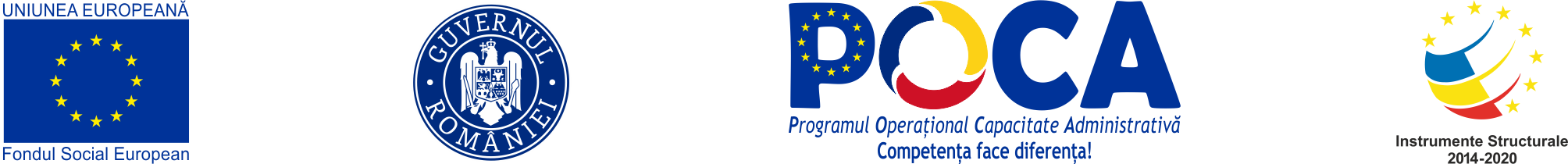 Activitate: A5. Îmbunătățirea cunoștințelor și  abilităților personalului din U.A.T. Codlea, în vederea susținerii măsurilor privind implementarea SMC la nivelul intituției.
Subactivități:
A5.1. Organizarea și implementarea  unui curs de instruire de baza în domeniul ISO 9001:2015 – Sisteme de management al calității pentru factorii decidenți și managerii din U.A.T. Codlea.
Martie 2019 -  Aprilie 2019
A5.2. Organizarea și implementarea  unui curs de formare –  pentru personalul implicat în organizarea și implementarea S.M.C. din U.A.T. Codlea.
Iulie 2019 -  Iulie 2019

Rezultat proiect 3: 
 – 55 persoane (aleși locali, personal de conducere și de execuție) pregătiți profesional în cadrul unor programe de instruire în domeniul ISO 9001:2015 și de formare în sistemul managementul calității.
Conferinta de deschidere Proiect,
2019, Codlea
Competența face diferența!
Proiect selectat în cadrul Programului Operațional Capacitate Administrativă cofinanțat de Uniunea Europeană, din Fondul Social European
Conținutul  acestui material nu reprezintă în mod obligatoriu poziția oficială a Uniunii Europene sau a Guvernului României
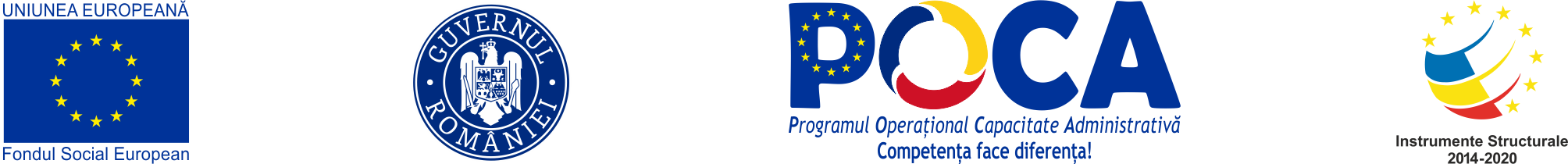 Activitate: A6. Planificarea și implementarea unei cartografieri a riscurilor și vulnerabilităților, procedurilor și activităților instituției.
Subactivități:
A6.1. Elaborarea Diagramei de flux și a listei privind riscurile și vulnerabilitățile
Februarie 2019 -  Martie 2019

Rezultat proiect 4: 
 -  1 Diagramă de flux
 -  1 listă privind riscurile și vulnerabilitățile.
Conferința de închidere Proiect
,
Codlea 2019, 
Competența face diferența!
Proiect selectat în cadrul Programului Operațional Capacitate Administrativă cofinanțat de Uniunea Europeană, din Fondul Social European
Conținutul  acestui material nu reprezintă în mod obligatoriu poziția oficială a Uniunii Europene sau a Guvernului României
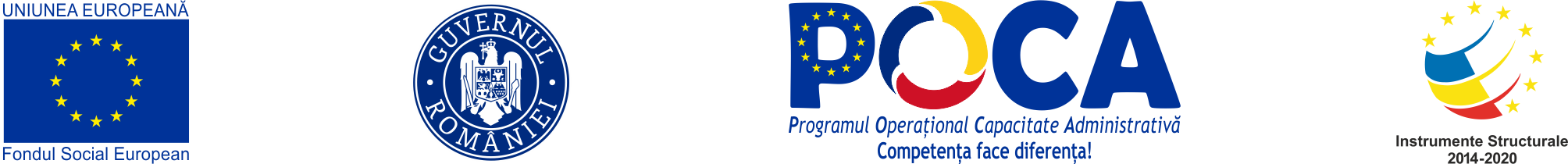 Activitate: A7. Conformarea Sistemului de management al calității cu cerințele Standardului ISO 9001:2015 și dezvoltarea documentației SMC.
Subactivități:
A7.1. Dezvoltarea Planului de implementare
		Aprilie 2019 
A7.2. Elaborarea Manualului calității și elaborarea procedurilor de sistem
		Mai 2019 -  Iunie 2019
A.7.3. Elaborarea instructunilor de lucru precum și alte documente necesare în implementarea  SMC
		Iulie 2019 -  August 2019


Rezultat proiect 5 :
– 1 plan de implementare, 
-  1 manual al calitatii, 
-  1 set de proceduri de sistem, 
-  1 set de instructiuni de lucru.
Conferinta de închidere Proiect,
2019, Codlea
Competența face diferența!
Proiect selectat în cadrul Programului Operațional Capacitate Administrativă cofinanțat de Uniunea Europeană, din Fondul Social European
Conținutul  acestui material nu reprezintă în mod obligatoriu poziția oficială a Uniunii Europene sau a Guvernului României
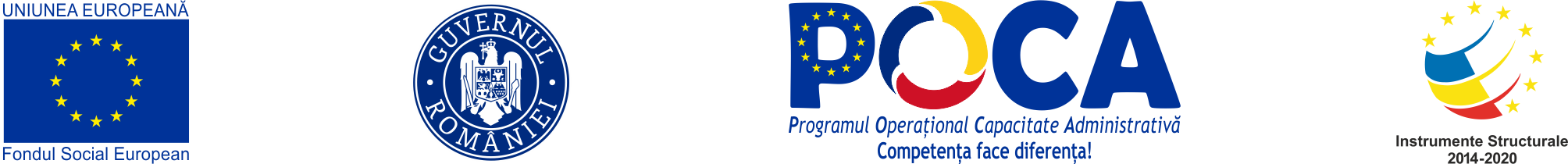 Activitate: A8. Proceduri privind controlul documentelor, implementarea și monitorizarea SMC
Subactivități:
A8.1. Elaborarea unui sistem de control al documentelor
            Septembrie 2019
	A8.2. Realizarea de analize periodice a SMC în vederea îmbunătățirii permanente a acțiunilor intreprinse precum și realizarea de auditări interne
	Noiembrie 2019



Rezultate proiect 6:
 -  1 set de proceduri privind controlul documentelor, implementarea și monitorizarea SMC,
 -  1 raport privind auditarea internă a acțiunilor intreprise și efectele acestora
Conferința de închidere Proiect,
Codlea 2019, 
Competența face diferența!
Proiect selectat în cadrul Programului Operațional Capacitate Administrativă cofinanțat de Uniunea Europeană, din Fondul Social European
Conținutul  acestui material nu reprezintă în mod obligatoriu poziția oficială a Uniunii Europene sau a Guvernului României
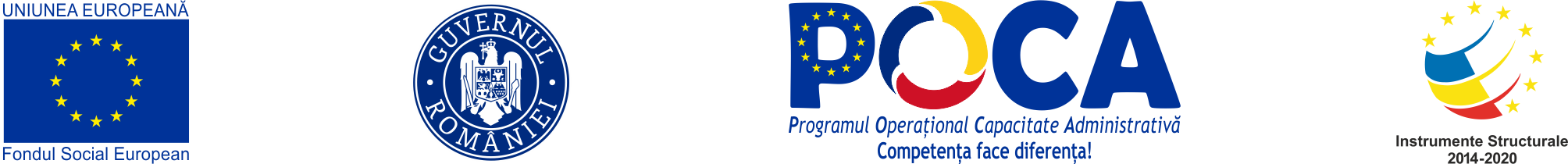 INTEGRAREA PRINCIPIILOR ORIZONTALE PRIVIND 
EGALITATEA DE ȘANSE ȘI DEZVOLTAREA DURABILĂ 

Egalitatea de șanse și Dezvoltarea durabilă reprezintă premise pentru o creștere economică bazată pe inovare, incluziune socială și sustenabilitate, cele două principii fiind complementare. Egalitatea de șanse stă la baza unui sistem social stabil și sustenabil, iar dezvoltarea durabilă presupune asigurarea unui nivel decent de trai pentru generația actuală, fără a neglija însă nevoile generațiilor următoare.

Egalitatea de șanse si Dezvoltarea durabilă sunt valori de bază ale Uniunii Europene, afirmate atât de Tratatul privind Funcționarea Uniunii Europene (TFUE) cât și de Carta Drepturilor Fundamentale a Uniunii Europene (CDFUE).
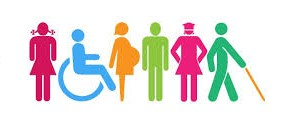 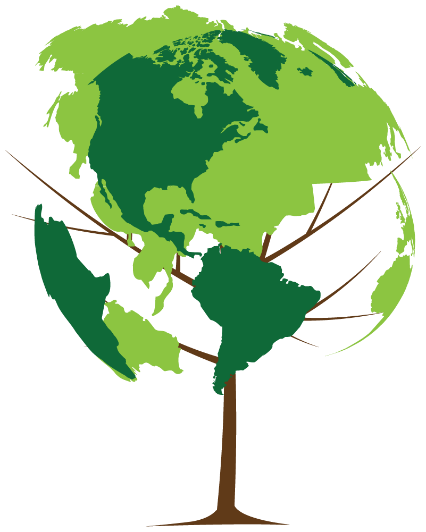 Competența face diferența! Proiect selectat în cadrul Programului Operațional Capacitate Administrativă cofinanțat de Uniunea Europeană, din Fondul Social European
Conținutul  acestui material nu reprezintă în mod obligatoriu poziția oficială a Uniunii Europene sau a Guvernului României
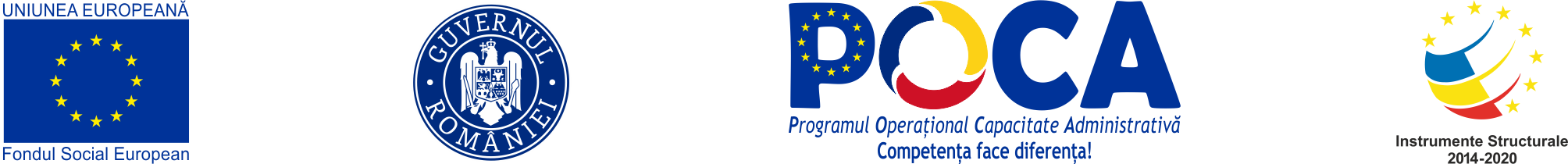 APLICAREA PRINCIPIILOR ORIZONTALE ÎN CADRUL PROIECTULUI 
EGALITATEA DE ȘANSE
În cadrul activităților de implementare a proiectului, UAT Municipiul Codlea promovează principiile egalității de șanse între femei și bărbați, egalitatea de șanse pentru toți, fără discriminare în funcție de gen, rasă, origine etnică, religie, handicap, vârsta, orientare sexuală, accesibilitatea persoanelor în vârstă și a persoanelor cu dizabilități, fie că vin din mediul public, fie că sunt simpli cetățeni.
Egalitatea de șanse are la bază asigurarea participării depline a fiecărei persoane la viața economică și socială, fără deosebire de origine etnică, sex, religie, vârstă, dizabilități sau orientare sexuală.
Egalitatea de șanse reprezintă un drept fundamental și o valoare de bază a Uniunii Europene, stipulată în articolul 8 al Tratatului privind Funcționarea Uniunii Europene (versiunea consolidată).
Egalitatea de șanse reprezintă un deziderat al oricărei societăți moderne, caracterizată de performanță, încredere între membri, coeziune socială.
Competența face diferența! Proiect selectat în cadrul Programului Operațional Capacitate Administrativă cofinanțat de Uniunea Europeană, din Fondul Social European
Conținutul  acestui material nu reprezintă în mod obligatoriu poziția oficială a Uniunii Europene sau a Guvernului României
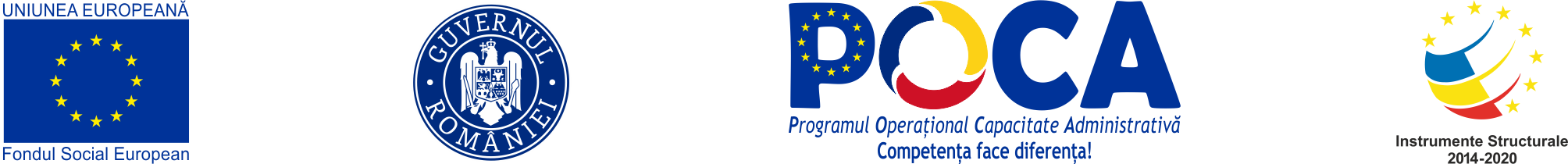 EGALITATEA DE GEN
EGALITATEA DE GEN. În relațiile de muncă s-a realizat asigurarea egalității de gen prin respectarea regulamentului de ordine interioară, unde s-a statuat: venituri egale pt munca egală, condiții de muncă ce respectă norma legală, prestarea serviciilor sociale, în acord, în concordanță cu legislația în vigoare, sancțiuni  disciplinare în condițiile prevăzute de lege pentru angajații care încalcă demnitatea personală a altor angajajați, prin acte de discriminare.
NEDISCRIMINARE. Toate practicile care sau utilizat în implementarea proiectului au urmărit să nu facă nicio deosebire, excludere, restricție sau preferențiere, pe bază de rasă, naționalitate, etnie, limbă, religie, categorie socială, convingeri, orientare sexuală, vârstă, handicap, boală cronică necontagioasă, infectare HIV,  apartenență la o categorie defavorizată, precum și orice alt criteriu care are ca scop sau efect restrângerea, înlăturarea recunoașterii, folosinței sau exercitării, în condiții de egalitate, a drepturilor omului și a libertăților fundamentale sau a drepturilor recunoscute de lege.
ACCESIBILITATE PERSOANELOE CU DIZABILITĂŢI. În cadrul activităților de implementare a proiectului, s-a asigurat accesibilitatea persoanelor cu dizabilitati, prin asigurarea persoanelor cu dizabilitati la activitatile integrate desfășurate în cadrul sau, respecatând totodata Leg. Nr. 448/2006 privind protecția și promovarea drepturilor persoanelor cu handicap.
Competența face diferența! Proiect selectat în cadrul Programului Operațional Capacitate Administrativă cofinanțat de Uniunea Europeană, din Fondul Social European
Conținutul  acestui material nu reprezintă în mod obligatoriu poziția oficială a Uniunii Europene sau a Guvernului României
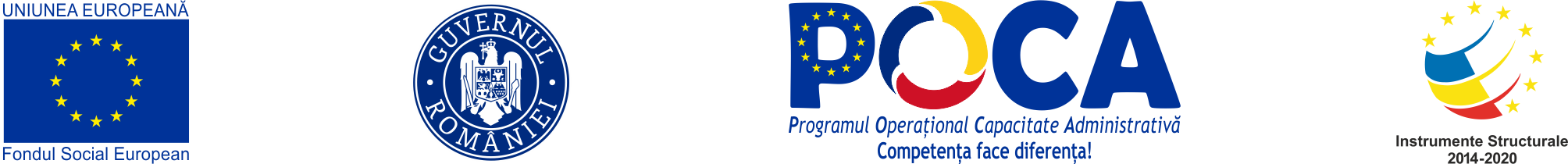 APLICAREA PRINCIPIILOR ORIZONTALE ÎN CADRUL PROIECTULUI 
DEZVOLTAREA DURABILĂ
"Dezvoltarea durabilă este dezvoltarea care urmăreşte satisfacerea nevoilor prezentului, fără a compromite posibilitățile generațiilor viitoare de a-şi satisface propriile nevoi". Dezvoltarea durabilă are trei dimensiuni:
ECOLOGICĂ – care pune accentul pe prezervarea mediului înconjurător, pe reducerea impactului negativ al activităților umane asupra acestuia și pe adaptarea la schimbările climatice.

	ECONOMICĂ – care se preocupă de asigurarea bunăstării, prin decuplarea creșterii economice de consumul de resurse neregenerabile, și favorizează investițiile în cercetare-dezvoltare și inovare.

	SOCIALĂ – care subliniază importanța investițiilor în educație și sănătate, ca o precondiție pentru incluziunea socială, a preocupării pentru generațiile următoare și, nu în ultimul rând, a dezvoltării unui model de guvernanță în care procesul decizional ține cont de toți acești factori.
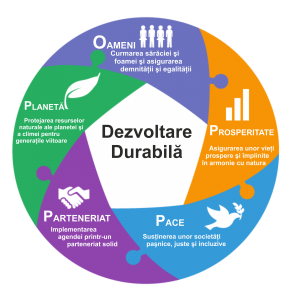 Competența face diferența! Proiect selectat în cadrul Programului Operațional Capacitate Administrativă cofinanțat de Uniunea Europeană, din Fondul Social European
Conținutul  acestui material nu reprezintă în mod obligatoriu poziția oficială a Uniunii Europene sau a Guvernului României
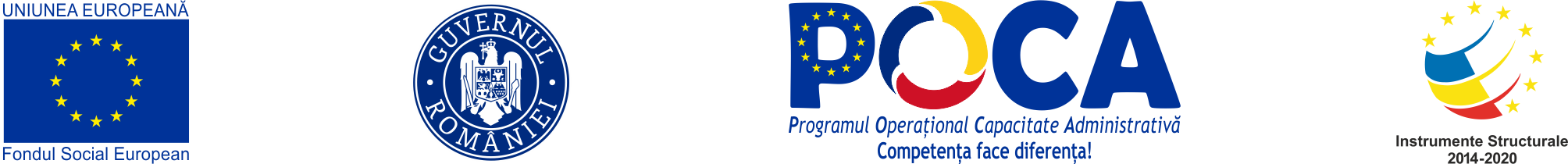 APLICAREA PRINCIPIILOR ORIZONTALE ÎN CADRUL PROIECTULUI 
DEZVOLTAREA DURABILĂ
Tematica dezvoltării durabile, vizează promovarea următoarelor obiective specifice, respectiv:
protecția mediului (poluatorul platește, protecția biodiversității)
utilizarea eficientă a resurselor;
atenuarea și adaptarea la schimbările climatice;
conservare şi protejarea biodiversităţii; 
dezvoltarea capacităţii de a rezista la producerea dezastrelor; 
prevenirea și gestionarea riscurilor.
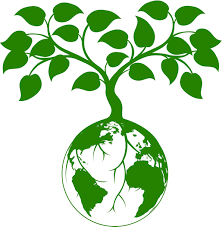 Echipa de management a respectat regulamentul privind gestiunea deseurilor produse prin activitatile intreprinse, a utilizat echipamente care necesită un consum redus de energie, a utilizat hârtie reciclată și transmiterea mesajelor de interes prin corespundența electronică, contribuind astfel la utilizarea eficientă a resurselor și protecția mediului înconjurător. UAT Codlea promovează un comportament ce armonizează cu mediul, prin toate activitățile intreprinse.
Competența face diferența! Proiect selectat în cadrul Programului Operațional Capacitate Administrativă cofinanțat de Uniunea Europeană, din Fondul Social European
Conținutul  acestui material nu reprezintă în mod obligatoriu poziția oficială a Uniunii Europene sau a Guvernului României
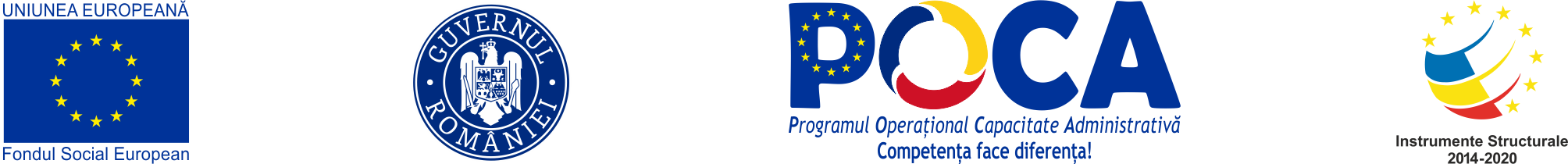 FINALITATEA PROIECTULUI – CERTIFICAREA MUNICIPIULUI CODLEA ÎN CONFORMITATE CU STANDARDUL INTERNAȚIONAL ISO 9001:2015 SISTEMUL DE MANAGEMENT AL CALITĂȚII
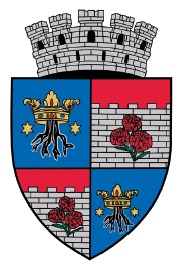 Conferința de închidere Proiect
Codlea 2019, 
Competența face diferența!
Proiect selectat în cadrul Programului Operațional Capacitate Administrativă cofinanțat de Uniunea Europeană, din Fondul Social European
Conținutul  acestui material nu reprezintă în mod obligatoriu poziția oficială a Uniunii Europene sau a Guvernului României